ТЕМА 8МЕТОДИ ДОСЛІДЖЕННЯ ПОСТАЧАЛЬНИКІВ ТА ПОСЕРЕДНИКІВ ЯК ФАКТОРІВ ЗОВНІШНЬОГО СЕРЕДОВИЩА ОРГАНІЗАЦІЇ В ДІЯЛЬНОСТІ КОНСУЛЬТАНТА
Постачальники 
це юридичні і фізичні особи, які здійснюють для підприємства поставку виробничих запасів, малоцінних і швидкозношуваних предметів, необоротних активів чи інших цінностей. Від правильного вибору джерел оптових закупівель і конкретних постачальників товарів прямо залежить ефективність закупівельної роботи.
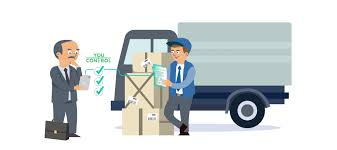 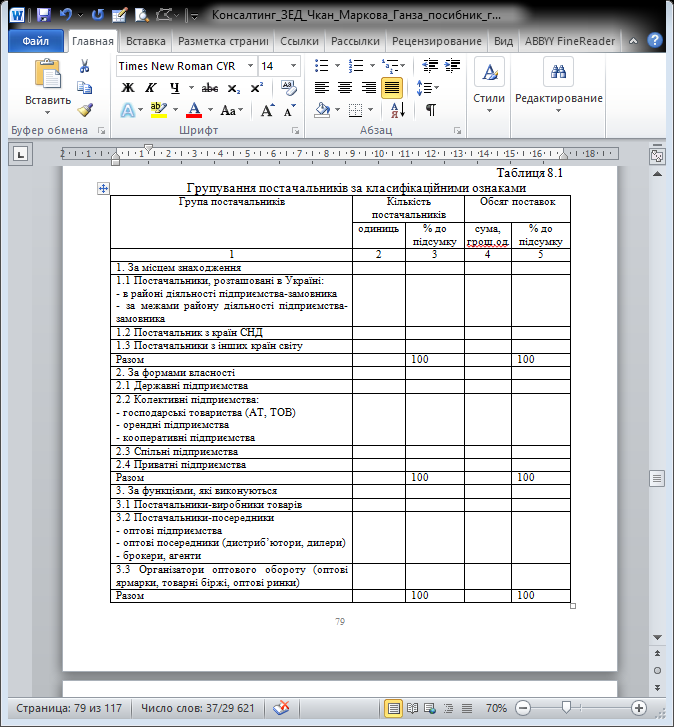 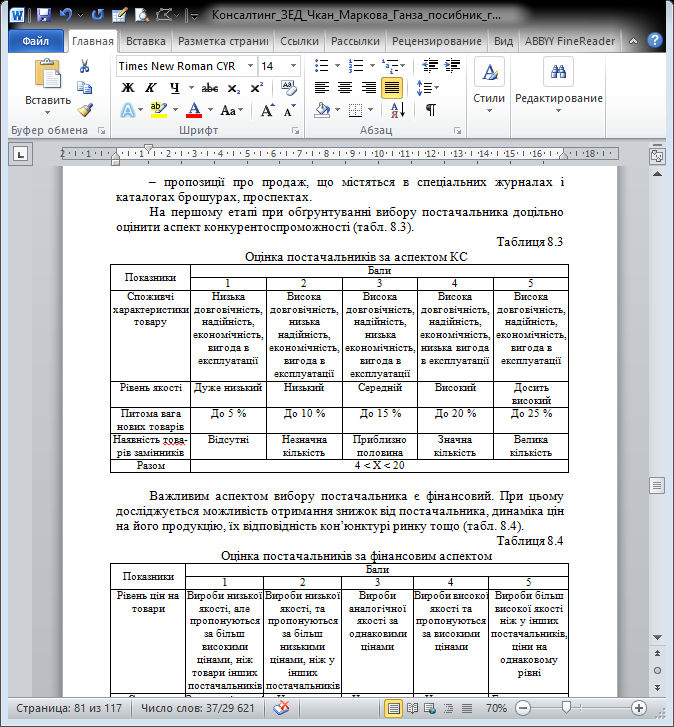 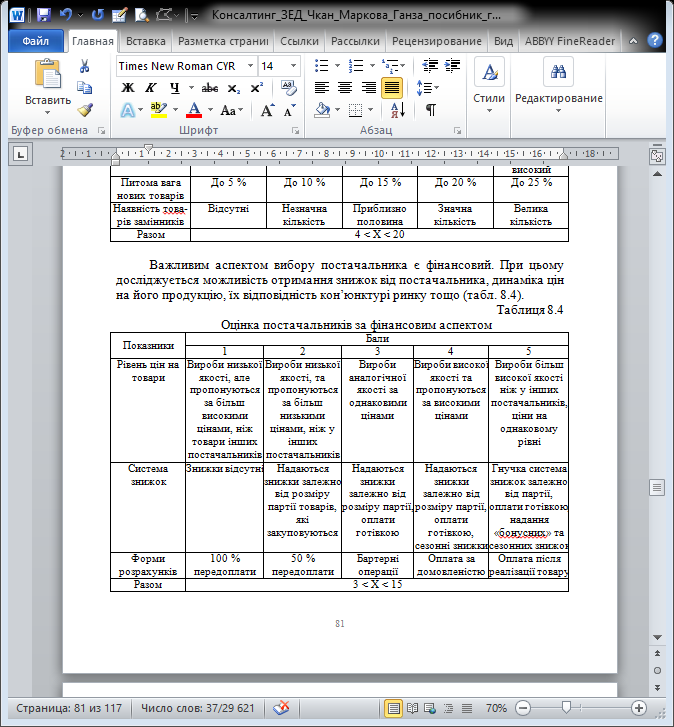 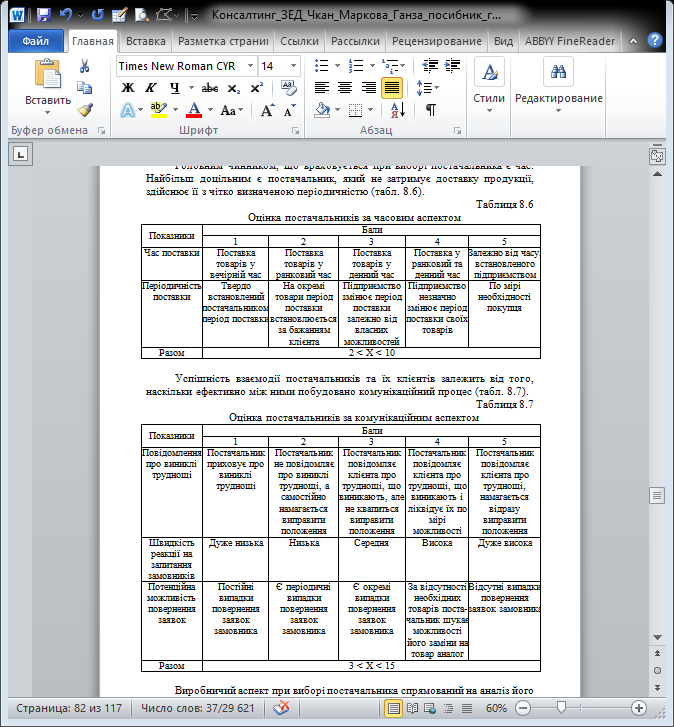 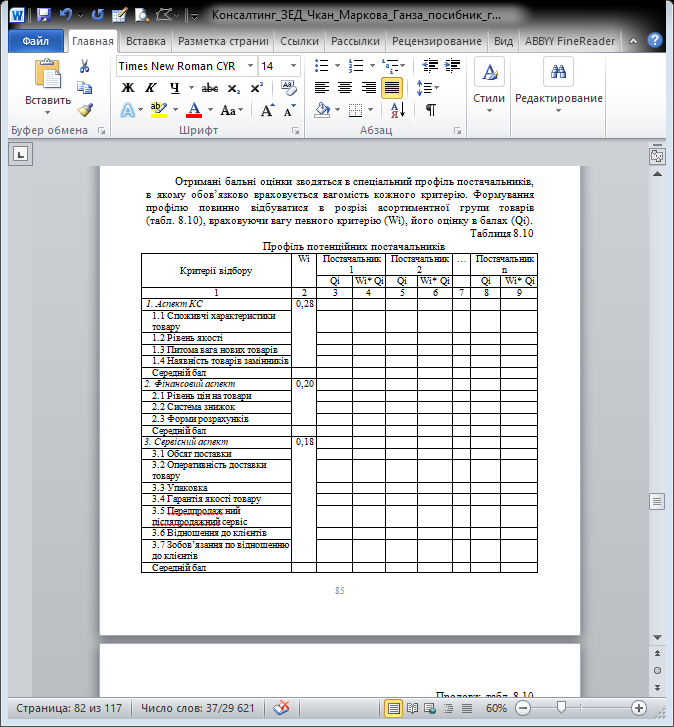 Посередники 
фірми чи окремі особи, що приймають на себе чи допомагають передати іншому суб’єкту право на конкретний товар чи послугу на їх шляху від виробника до споживача.
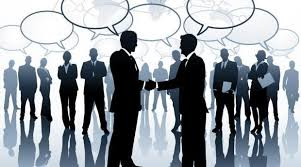 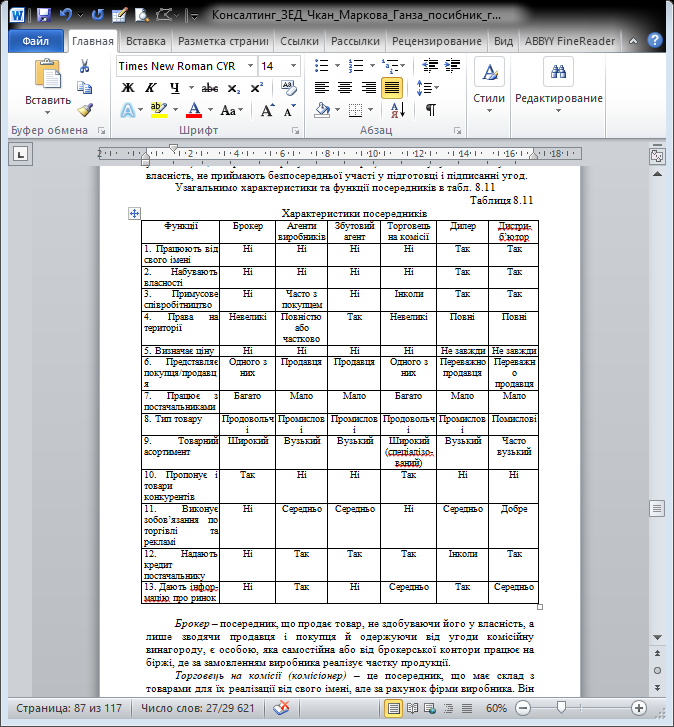 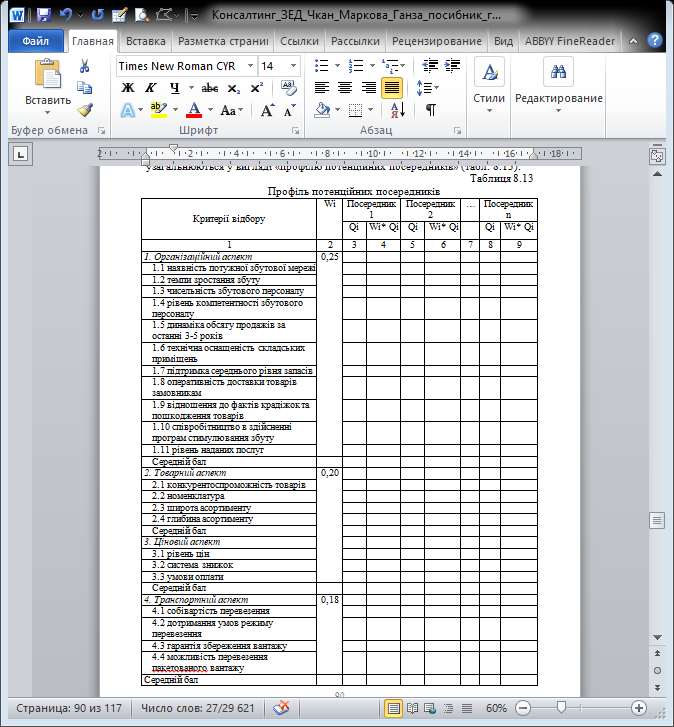 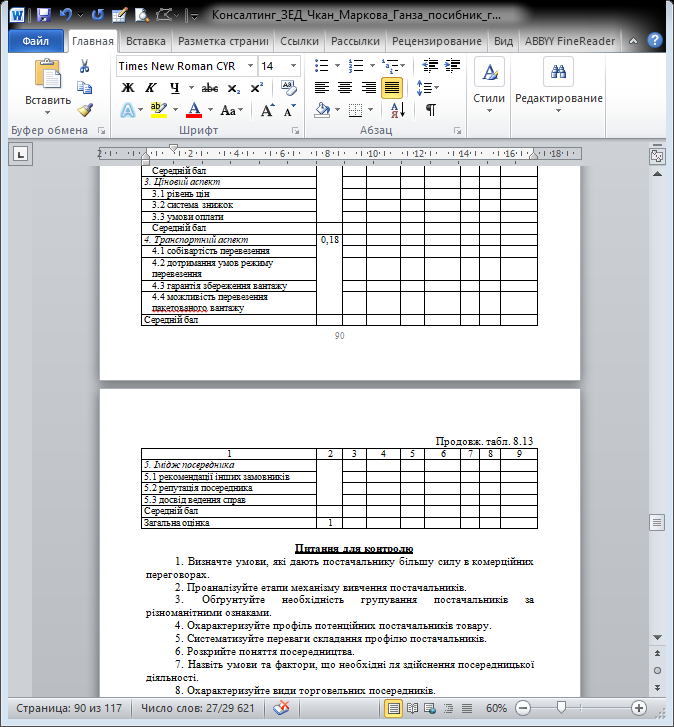